“PRINCIPIOS DE SALUD PARA UNA VIDA ABUNDANTE”
Más cerca de la comunidad
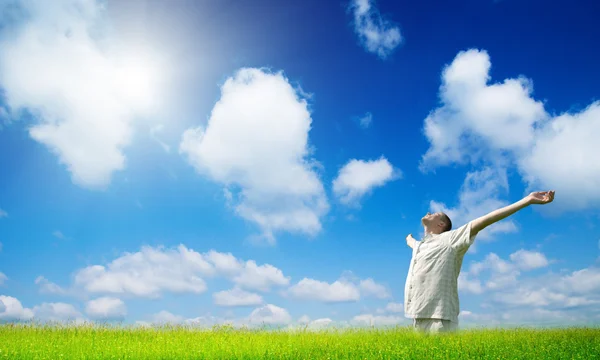 ESCUELA SABÁTICA
IGLESIA ADVENTISTA DEL  7° DÍA
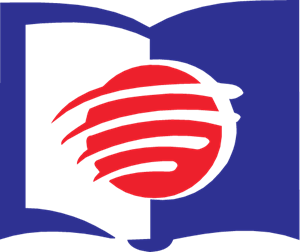 SERVICIO DE CANTO
“Por la mañana”, #11 “Alma, bendice al Señor”,
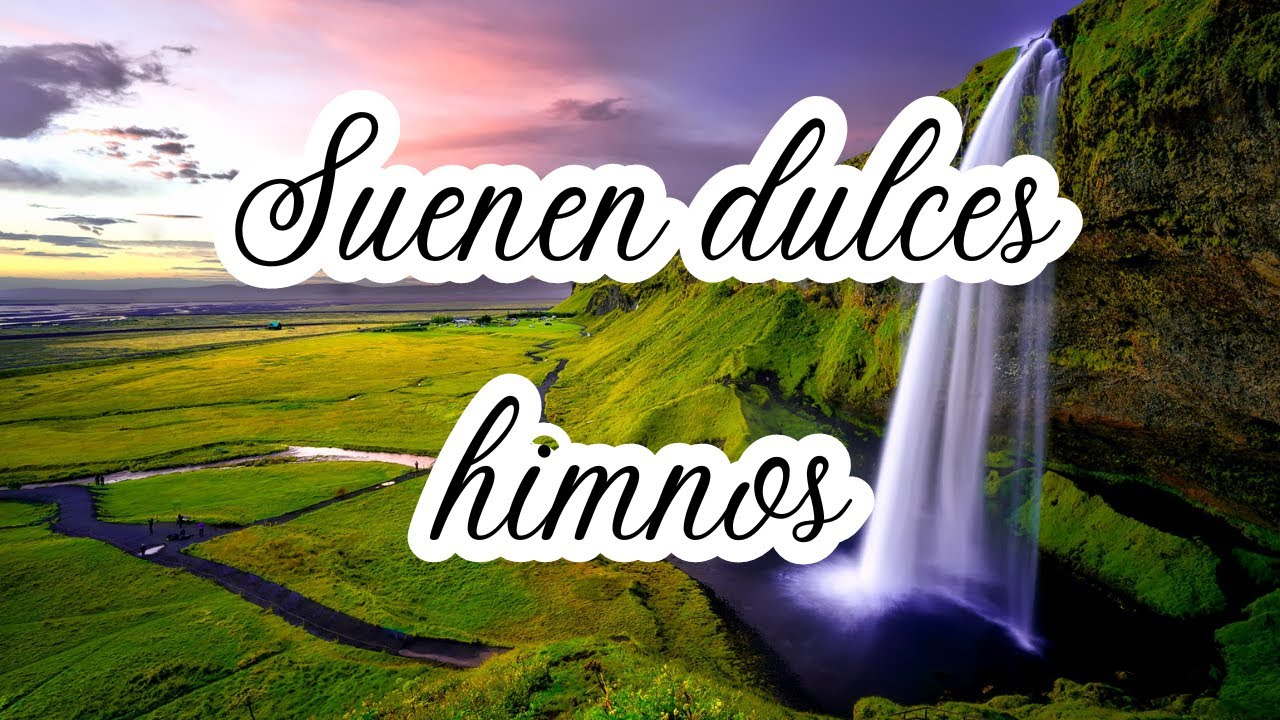 # 8
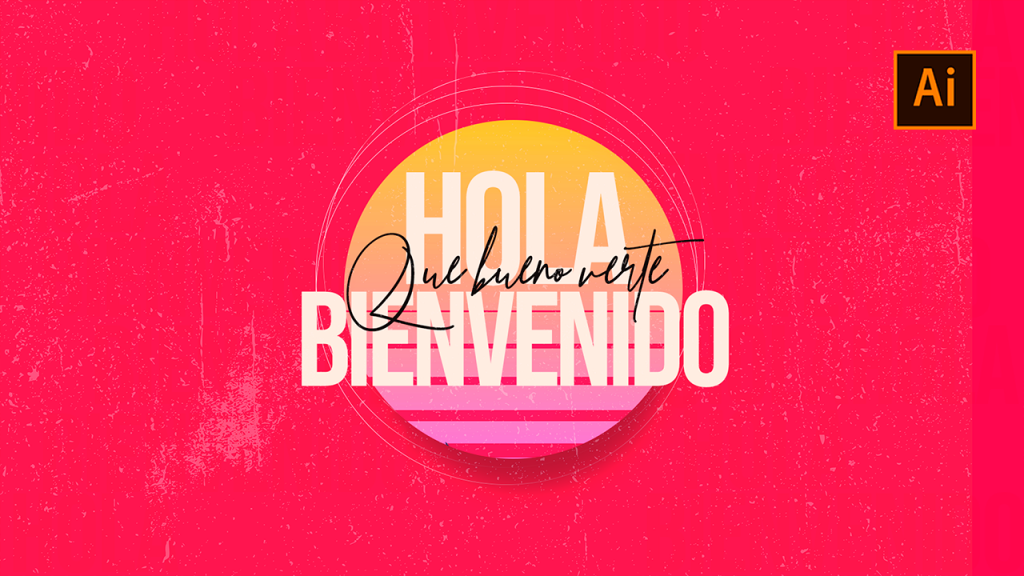 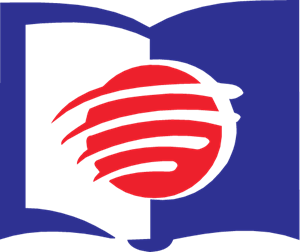 A LA IGLESIA ADVENTISTA DEL 7° DÍA
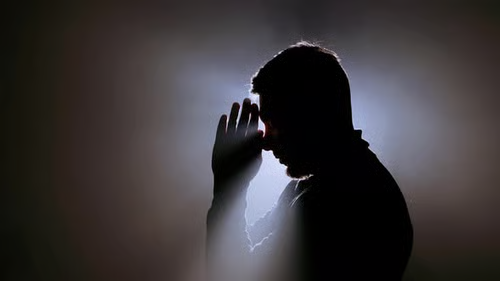 ORACIÓN
DE
RODILLAS
LECTURA BÍBLICA
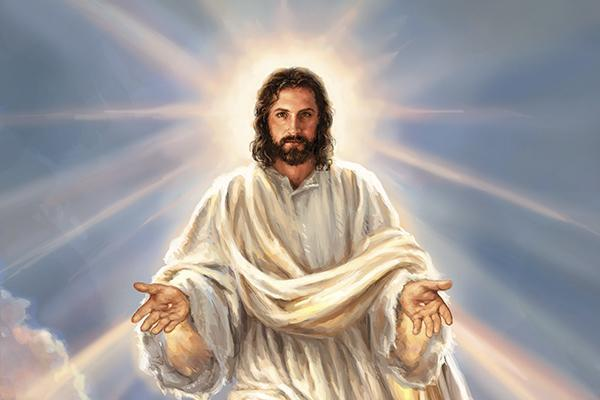 En el libro de San Juan 10:10 leemos: «El ladrón no viene sino para hurtar y matar y destruir; yo he 
venido para que tengan vida, y para que la tengan en abundancia.»
PROPÓSITO
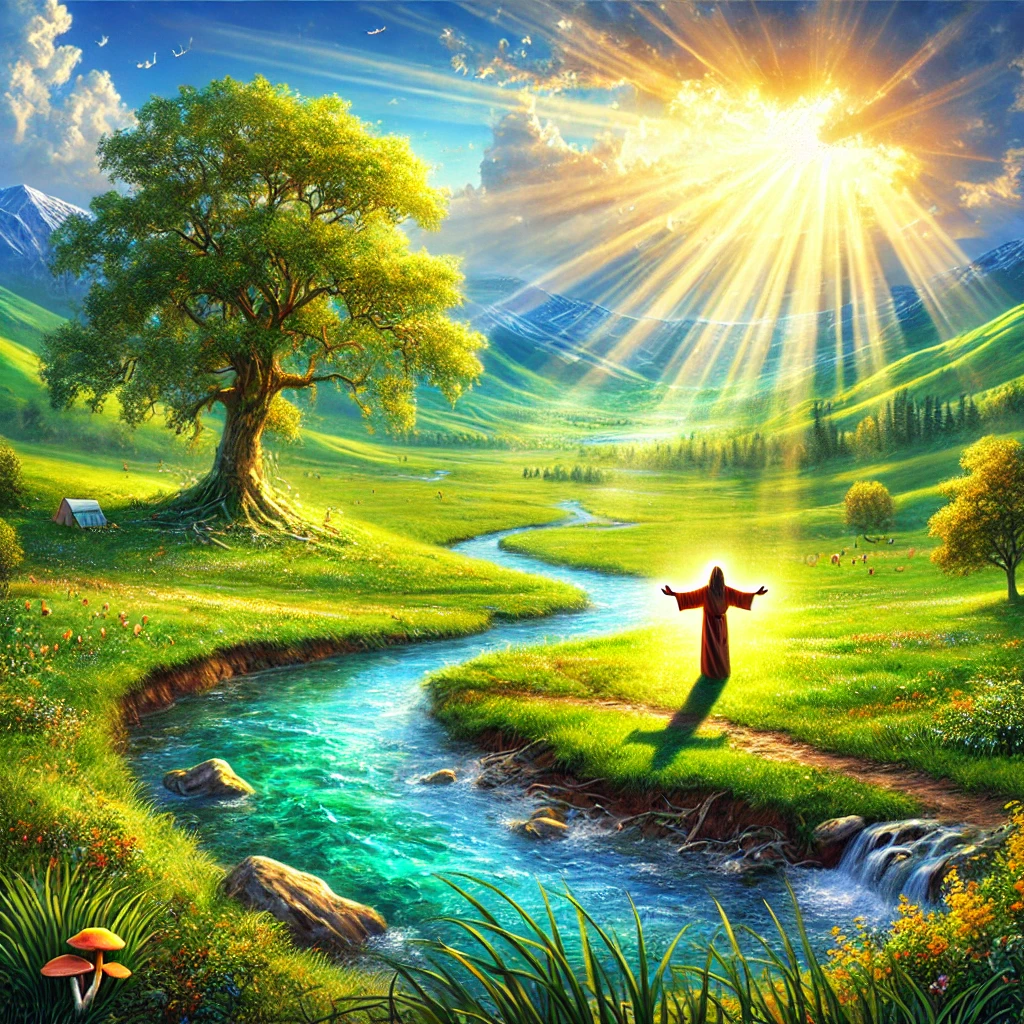 Motivar a la feligresía a practicar principios de salud para vivir abundantemente
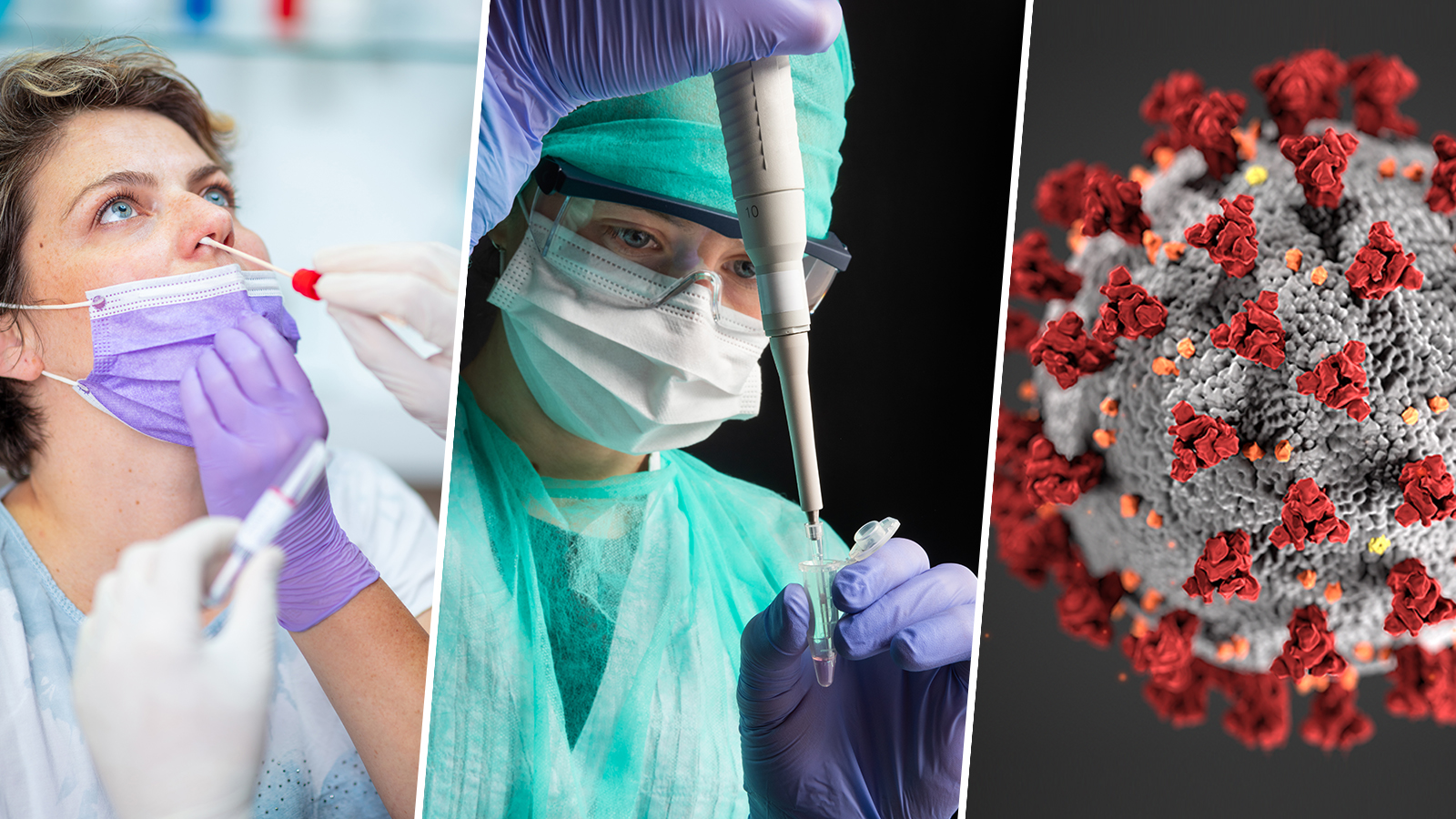 Durante los años 2020 y 2021, a medida que la pandemia de COVID se extendió por todo el mundo, 
las personas se volvieron más conscientes de su salud e iniciaron la búsqueda de formas de mejorar 
y mantener una buena salud.
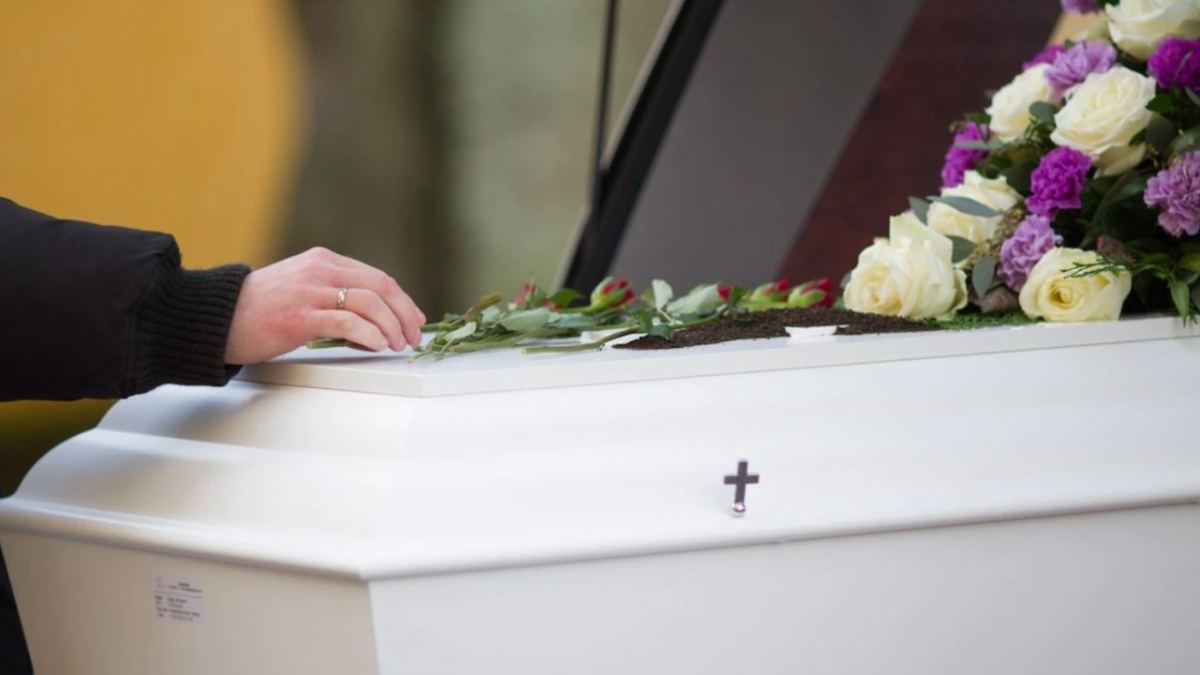 Desafortunadamente, las afecciones, enfermedades y la muerte son parte de vivir en este mundo caído 
y, eventualmente, a menos que el Señor venga durante nuestra vida, todos enfrentaremos la muerte 
algún día.
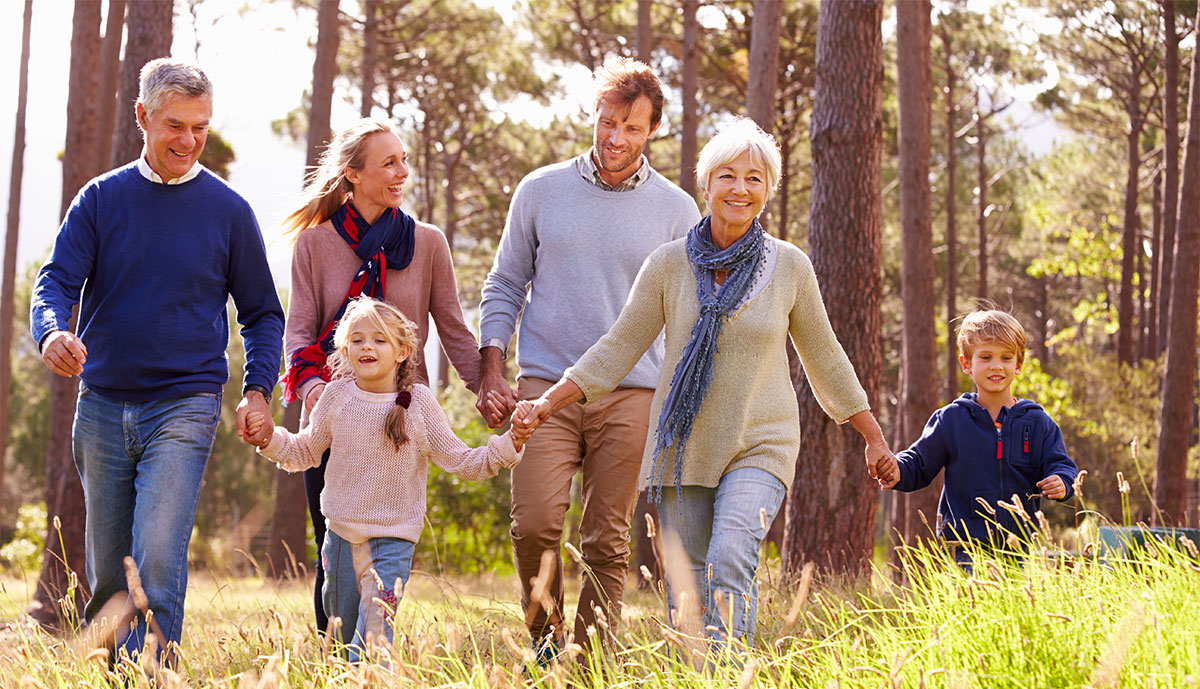 Mientras estuvo en la tierra, Jesús curó muchas enfermedades, y en la Biblia y el Espíritu de Profecía, 
Él nos ha dado muchos consejos sobre cómo vivir una vida saludable. Si bien los estudios han 
demostrado que los Adventistas del Séptimo Día tienden a vivir al menos 7 años más que la población 
promedio, no solo nos esforzamos por la cantidad de años, ¡sino también por la calidad!
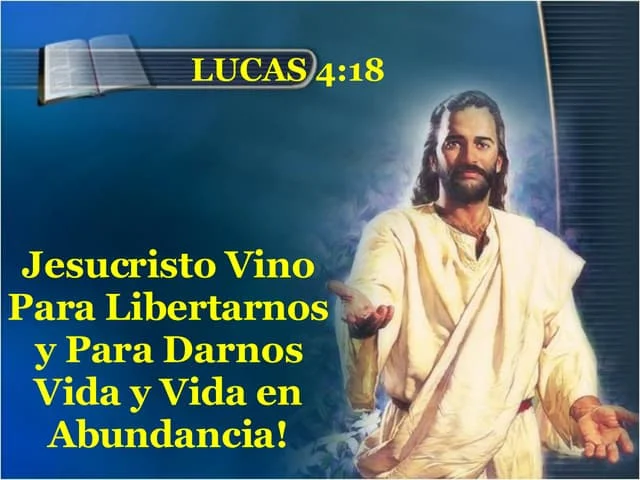 Buscamos 
esa vida abundante que Cristo vino a dar, no solo para nosotros, sino para que podamos hacer la obra 
que Él nos ha llamado a hacer. Entonces, durante los próximos minutos, repasemos rápidamente 
algunos de los hábitos de salud que Dios nos ha dado a través de Sus escritos inspirados
HIMNO DE ALABANZA
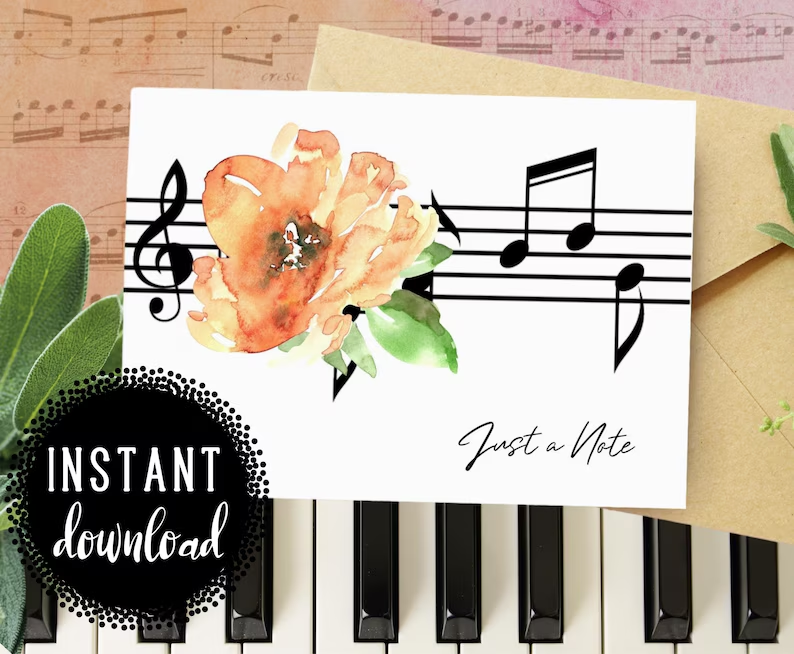 “Cantad alegres al Señor”
HIMNO
# 1
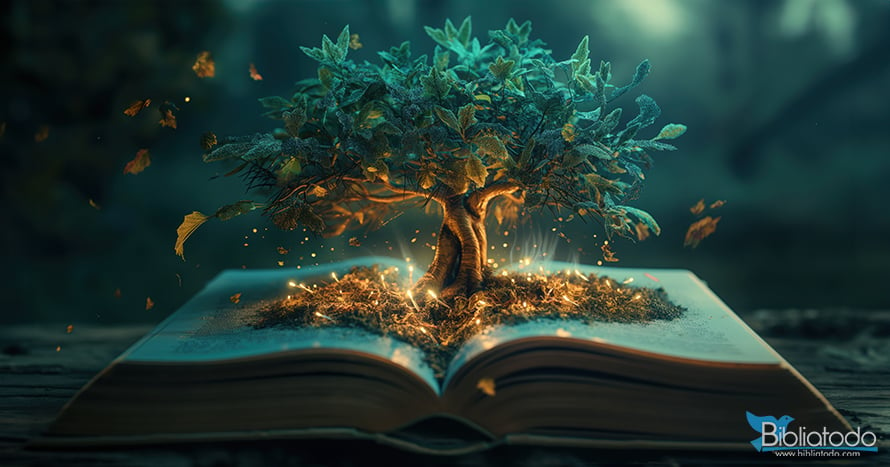 Jesús anhela no solo darnos la vida eterna, sino también darnos una vida abundante aquí en la tierra.
Si bien sabemos que este mundo no durará para siempre, no seamos nosotros los responsables de su 
destrucción.
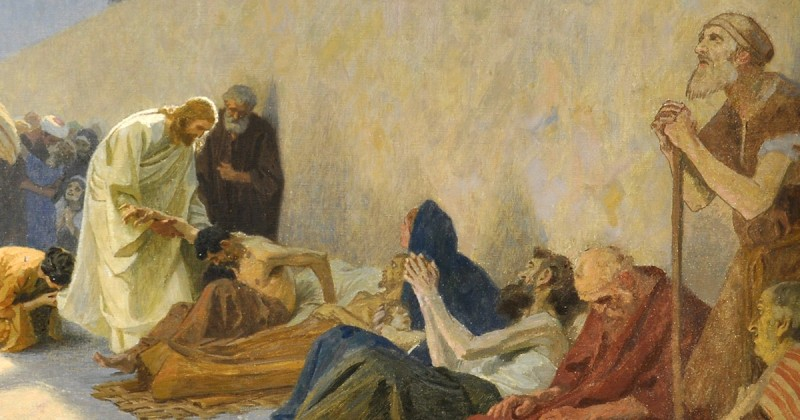 El primer capítulo del hermoso libro, El Ministerio de Curación, inicia con estas palabras: «Nuestro 
Señor Jesucristo vino a este mundo como siervo para suplir incansablemente la necesidad del hombre. 
“El mismo tomó nuestras enfermedades y llevó nuestras dolencias” (Mateo 8:17), para atender a todo 
menester humano…
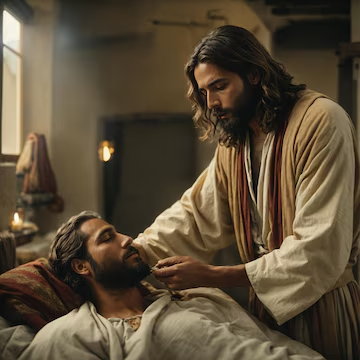 Vino para quitar la carga de enfermedad, miseria y pecado. 
Era su misión ofrecer 
a los hombres completa restauración; vino para darles salud, paz y perfección de carácter. {MC 11.1}
NUEVO HORIZONTE
EVANGELISMO
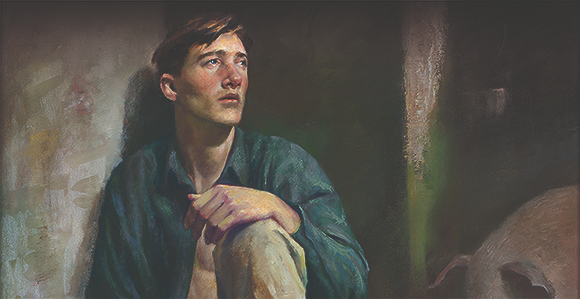 EL VALOR DE UN ALMA
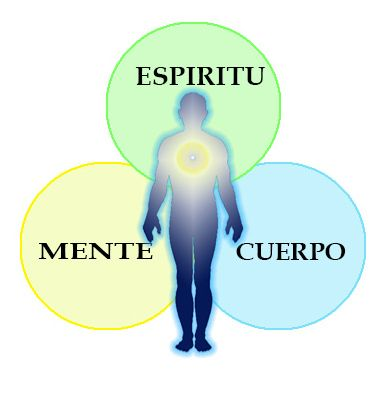 Cuando pensamos en la salud, es importante recordar que Dios nos creó como seres integrales: 
La mente, el cuerpo y el espíritu están interrelacionados, y la forma en que tratamos a uno afecta a todos los demás.
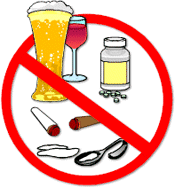 Tener la mente despejada, por ejemplo, nos ayuda a tener un cuerpo sano. Es por eso que 
se nos dice que debemos mantenernos alejados de sustancias nocivas como el alcohol, el tabaco, las 
drogas ilícitas y la cafeína.
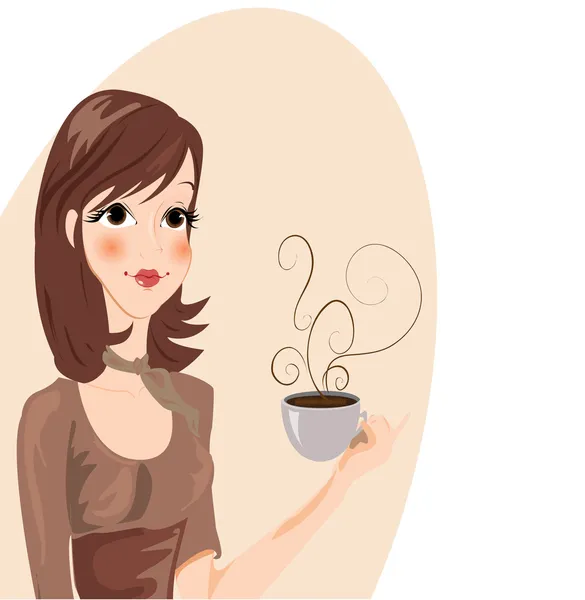 Desafortunadamente, a muchas personas les gusta tomar bebidas con cafeína como un alivio a corto 
plazo para el cansancio o la somnolencia, pero esto no resuelve el problema de la fatiga. De hecho, 
puede provocar o empeorar otros problemas de salud, como ansiedad, depresión, insomnio, inquietud, 
osteoporosis, dolores de cabeza y más.
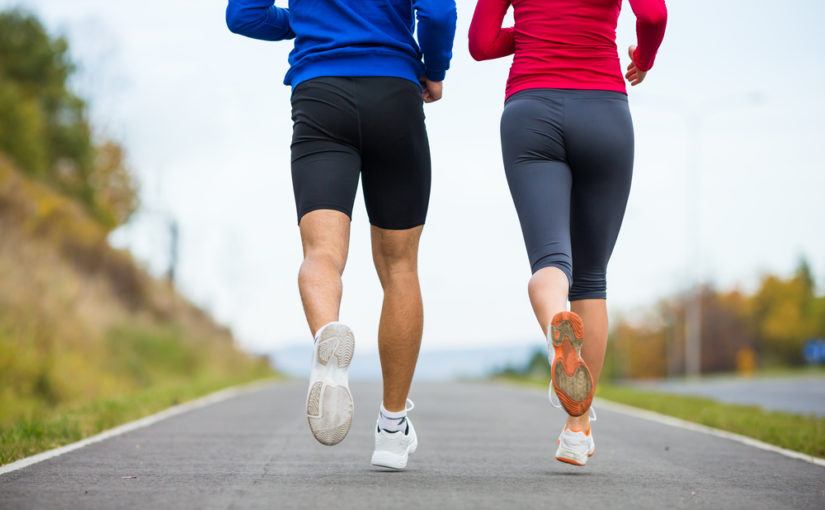 El ejercicio, preferiblemente a la luz del sol y al aire libre, es una de las cosas más importantes que 
podemos hacer para ganar y mantener una buena salud.
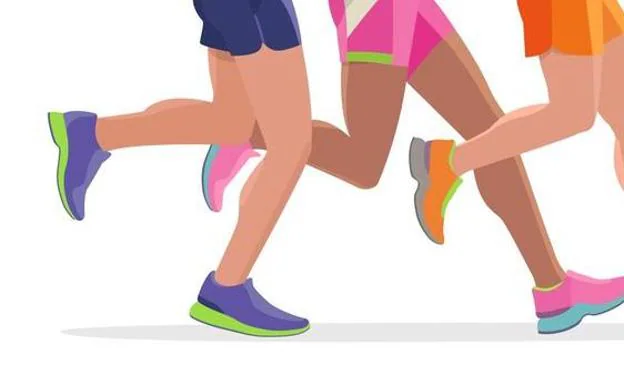 Solo algunos de los muchos beneficios del 
ejercicio incluyen: Menor riesgo de enfermedad coronaria, accidente cerebrovascular y presión 
arterial alta, diabetes tipo 2,
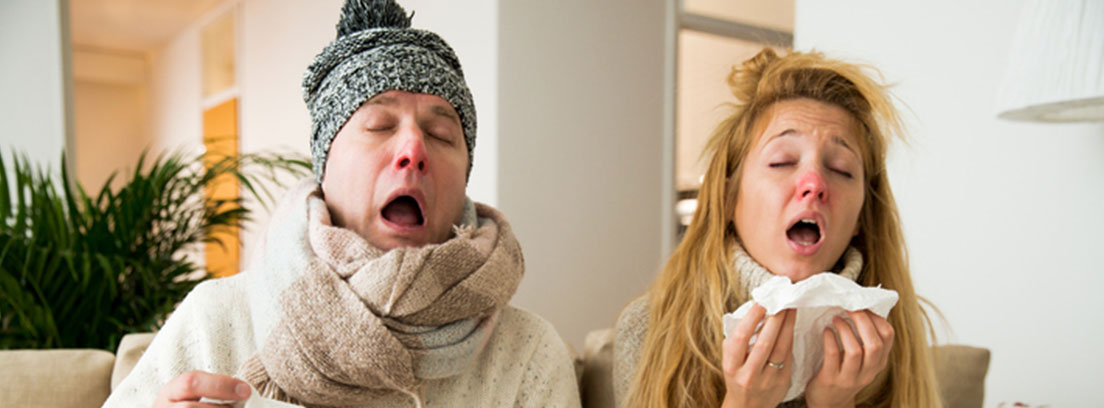 menor riesgo de muchos cánceres, mejor salud ósea, mejor calidad del sueño, reducción de síntomas de depresión y mejor función cognitiva, peso corporal más saludable, 
piel más saludable, menos gripe y menos resfriados,
 ¡y mucho más!
MISIONERO MUNDIAL
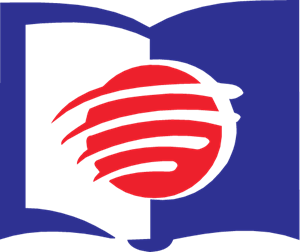 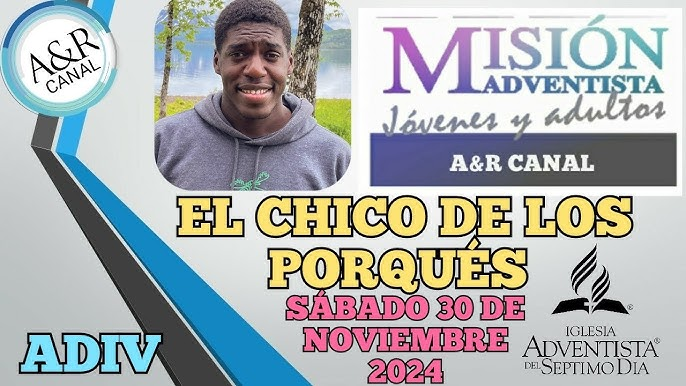 NORTEAMÉRICA
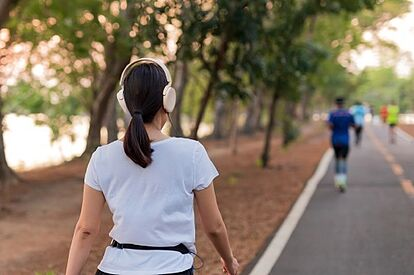 Aunque todos reconocemos que el ejercicio es importante, a veces es difícil incorporarlo a nuestras 
vidas ocupadas. Una cosa que podemos disfrutar es caminar por la mañana mientras escuchas material 
inspirado, como la Biblia o el Espíritu de Profecía.
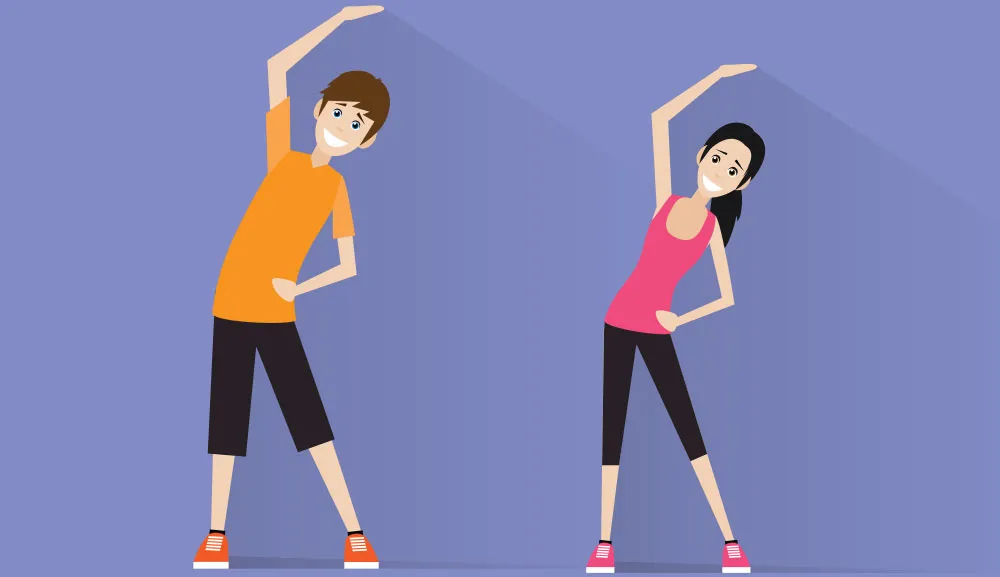 Es importante encontrar un tipo de ejercicio que 
disfrutes hacer y luego intentar hacerlo a la misma hora todos los días. Pero para que realmente te sea 
beneficioso, te animo a que vivas un estilo de vida activo, incorporando la mayor cantidad de 
movimiento posible a lo largo del día.
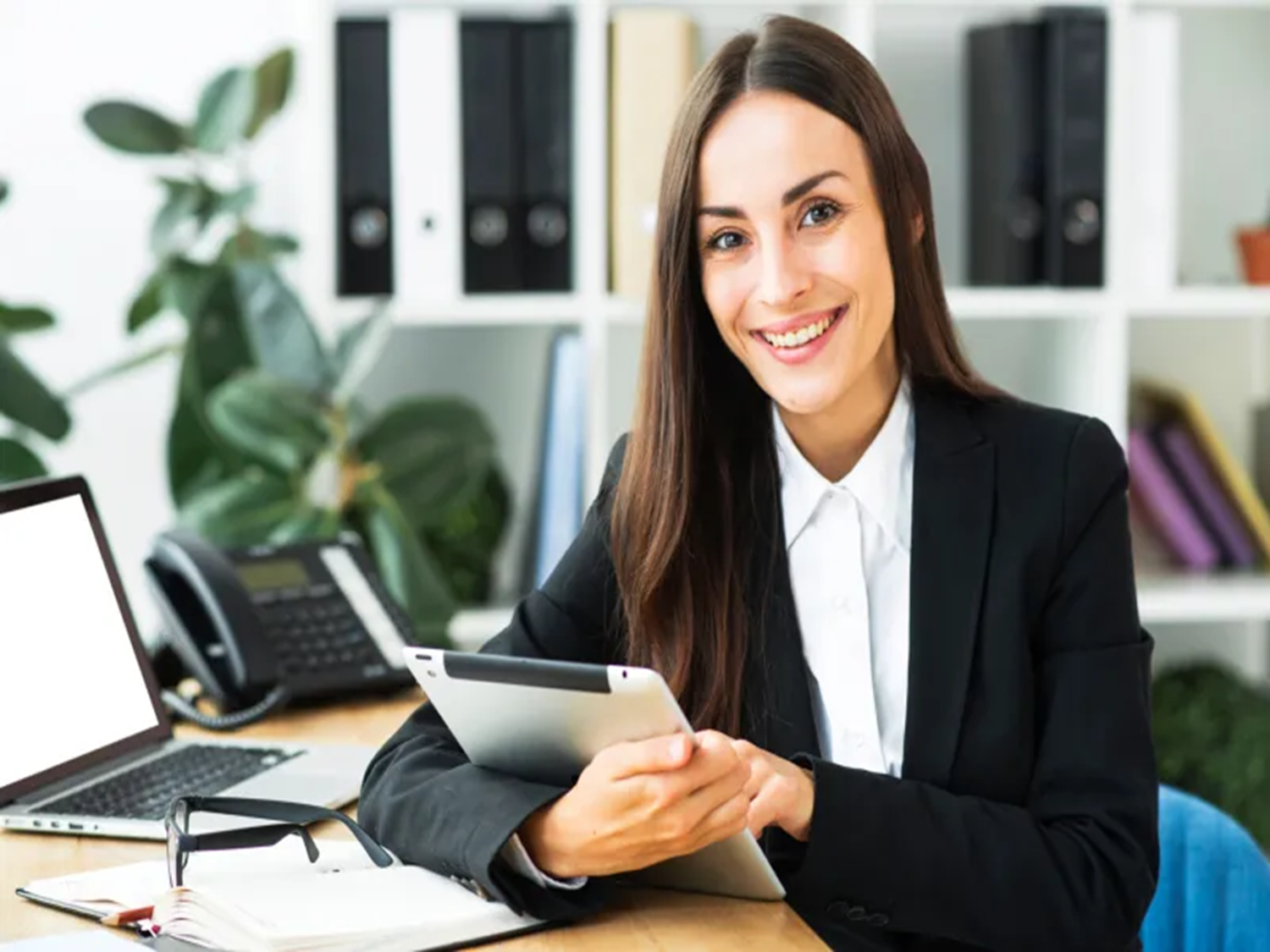 INFORME
SECRETARIAL
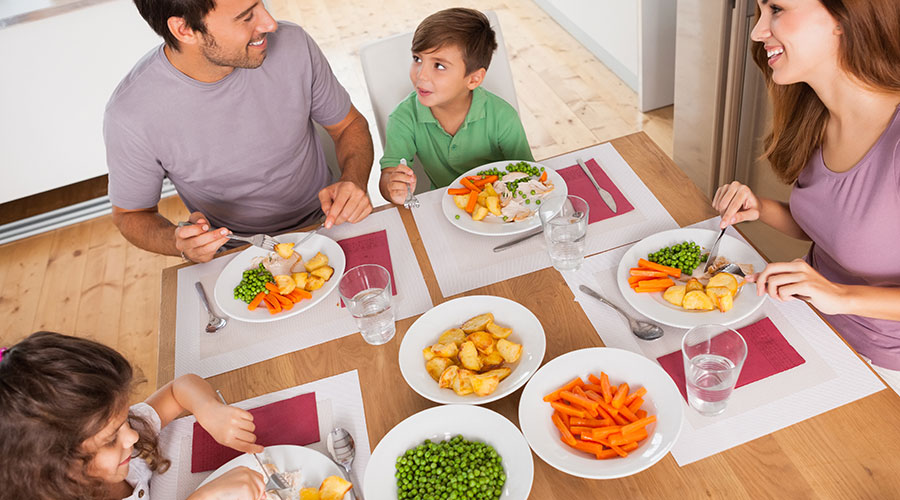 La comida que ponemos en nuestro cuerpo tiene un impacto tremendo en nuestra salud en general, y 
la Biblia alienta a una dieta balanceada a base de plantas que consiste en granos, frutas, nueces, 
verduras y legumbres.
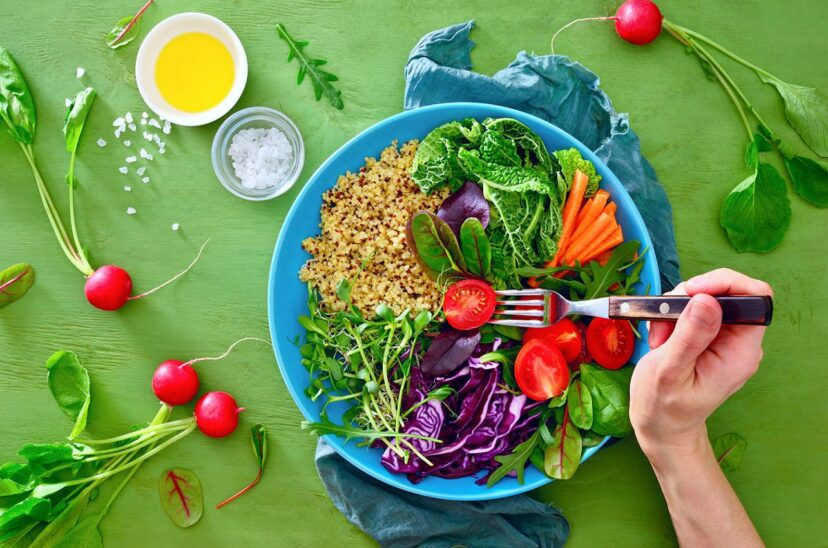 Hay muchos estudios que confirman que una dieta basada en plantas es mucho 
más saludable y segura que comer carne. Estos son solo algunos resultados de esos estudios: 
Los vegetarianos tuvieron un 24 por ciento menos de riesgo de morir de enfermedad coronaria en 
comparación con los no vegetarianos.
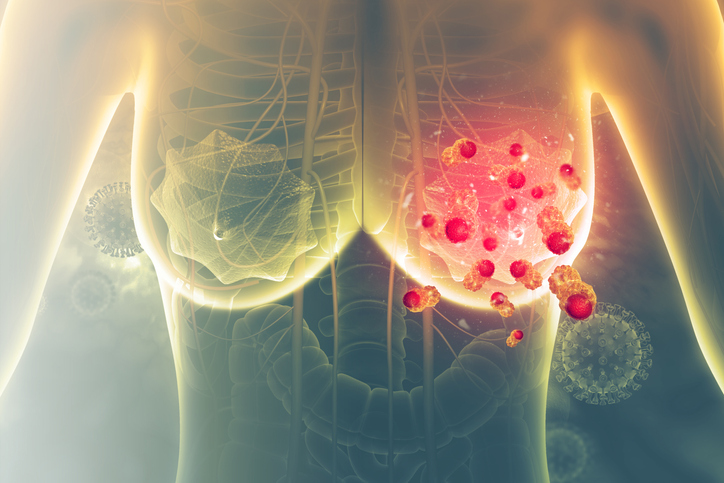 Un estudio en Japón mostró que las mujeres que comen carne diariamente tienen 8 1/2 veces más 
probabilidades de desarrollar cáncer de mama que aquellas que rara vez o nunca comen carne.
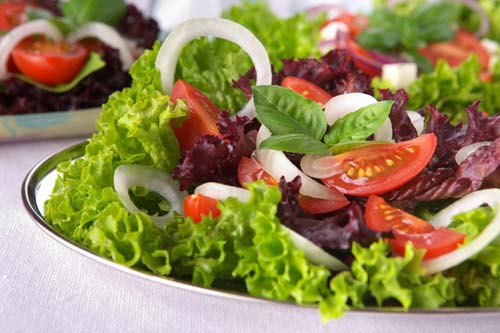 Estudios en Inglaterra y Alemania mostraron que los vegetarianos tenían aproximadamente un 40 por 
ciento menos de probabilidades de desarrollar cáncer en comparación con los consumidores
 de carne.
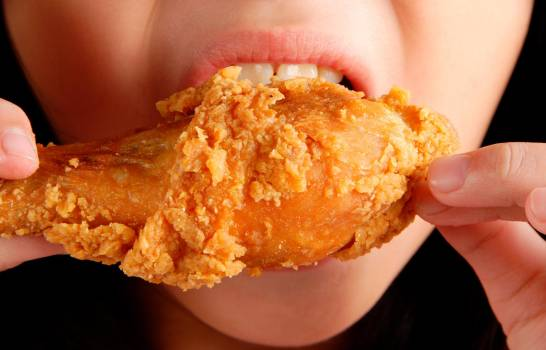 Aquellos que comieron «carne blanca», particularmente pollo, tienen aproximadamente 
3 veces más 
riesgo de contraer cáncer de colon en comparación con los vegetarianos.
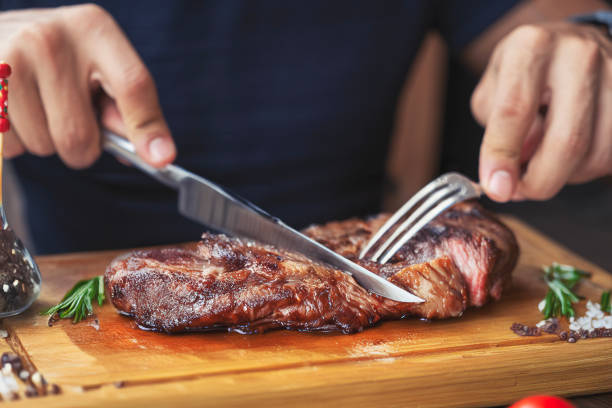 No es de extrañar que Elena de White escribiera hace más de 100 años, que muchos mueren de 
enfermedades debidas únicamente al uso de la carne, sin que nadie sospeche la verdadera causa de muerte” (Ministerio de Curación 242.4).
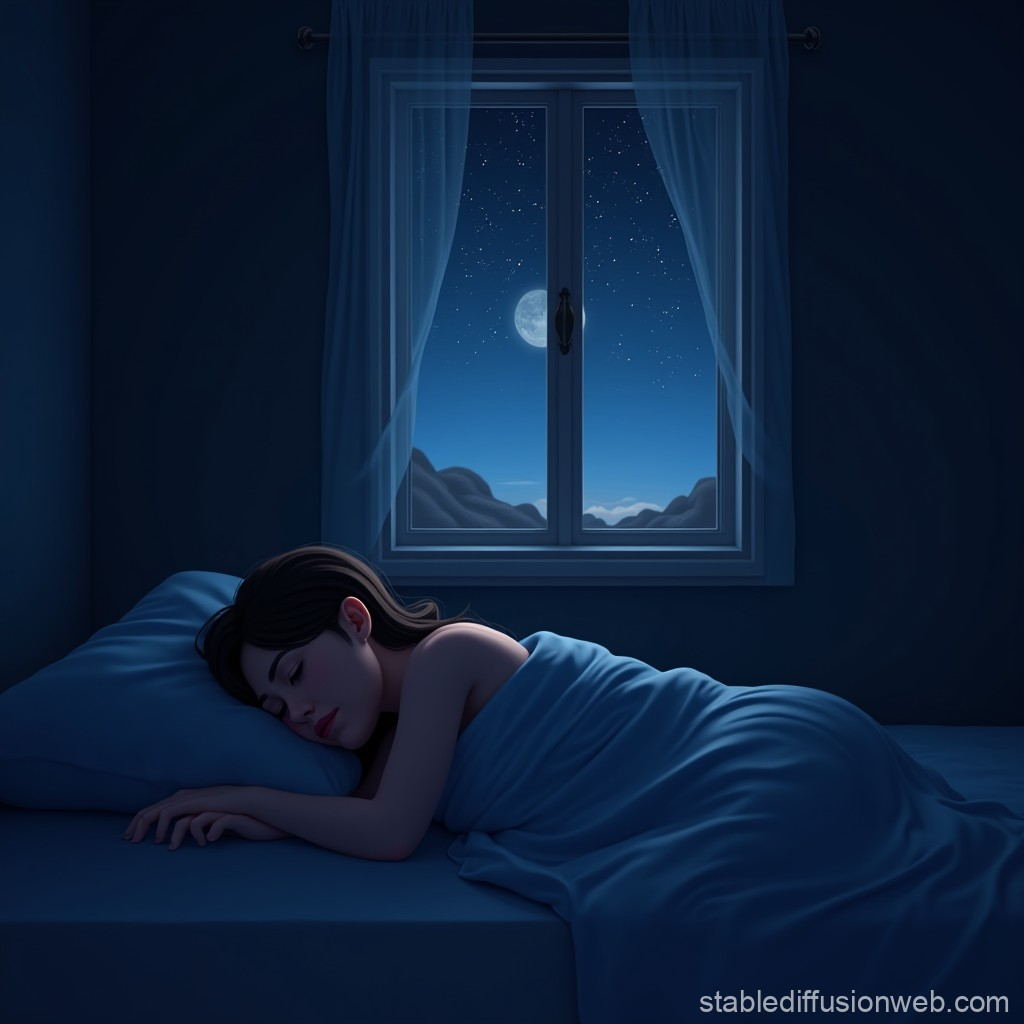 Descansar lo suficiente de forma regular es de vital importancia para la buena salud. Los médicos 
recomiendan un mínimo de 7 a 9 horas de sueño cada noche.
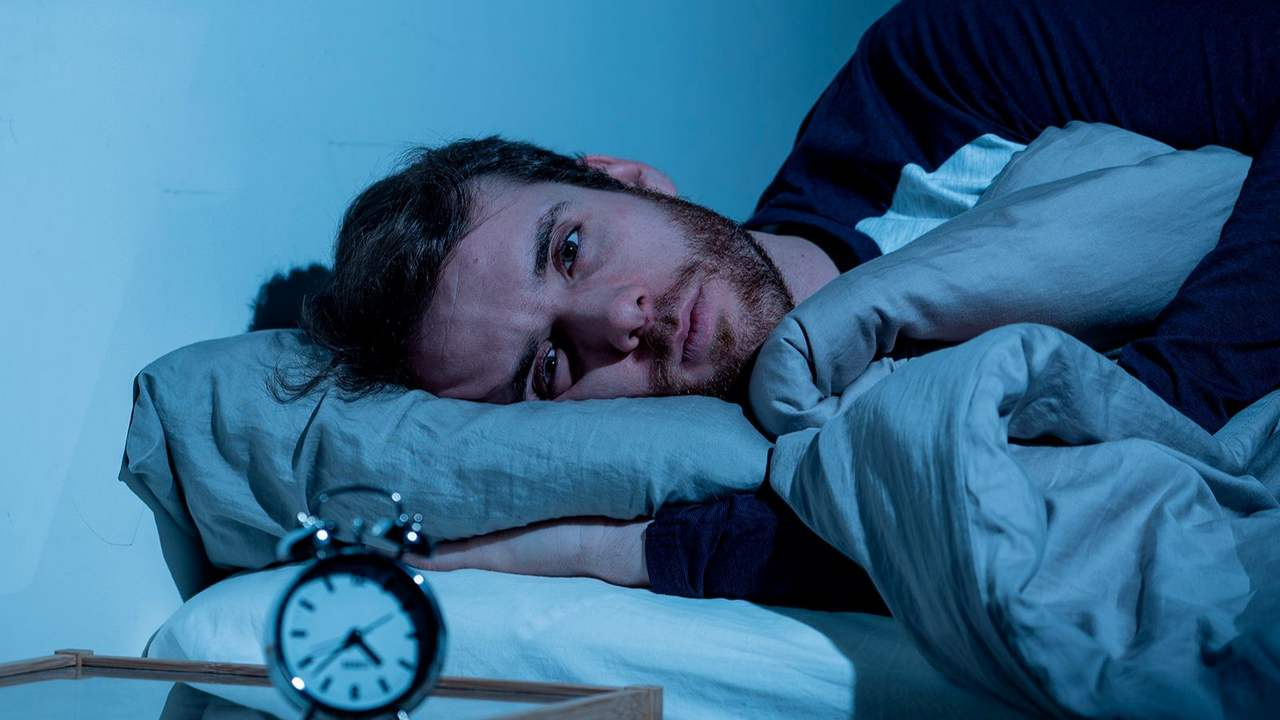 Sin descanso suficiente, corremos el 
riesgo de sufrir una serie de problemas de salud, como obesidad, diabetes, disminución de la respuesta 
del sistema inmunológico, trastornos del estado de ánimo, mayor riesgo de lesiones y deterioro de la 
función mental.
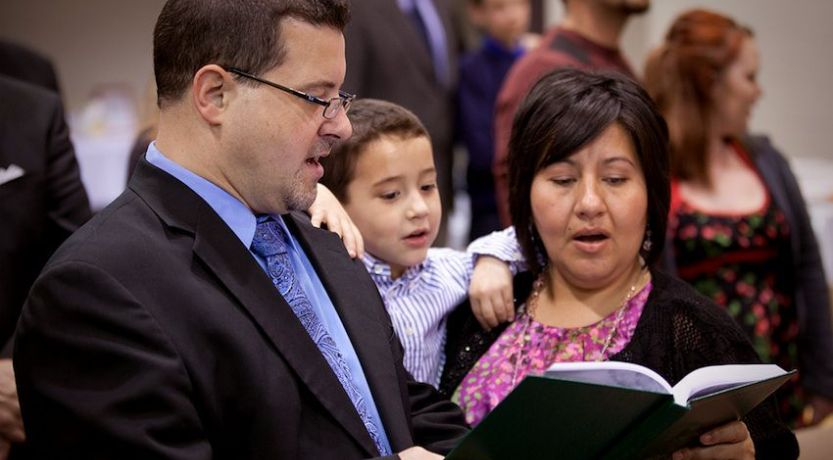 Por lo tanto, asegurémonos de hacer del sueño una prioridad. El Sábado es un 
momento muy especial para refrescarnos y rejuvenecer del trabajo de la semana mientras adoramos a nuestro Creador y nos relacionamos con amigos y familiares.
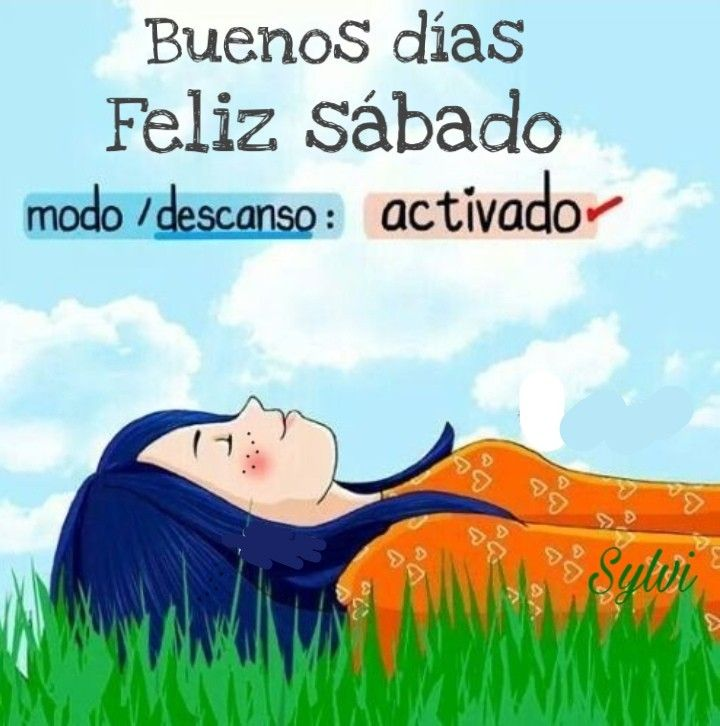 Toma el tiempo para disfrutar del 
descanso físico, mental, emocional y espiritual que Dios proporciona a través de su día de reposo.
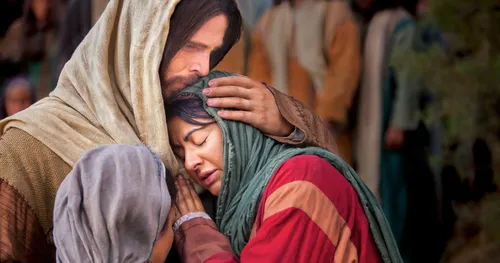 No es de extrañar que Jesús nos invite: «Venid a mí todos los que estáis trabajados y cargados, y yo 
os haré descansar. Llevad mi yugo sobre vosotros, y aprended de mí, que soy manso y humilde de 
corazón; y hallaréis descanso para vuestras almas; porque mi yugo es fácil, y ligera mi carga.» (Mateo 11:28-30)
CONCLUSIÓN
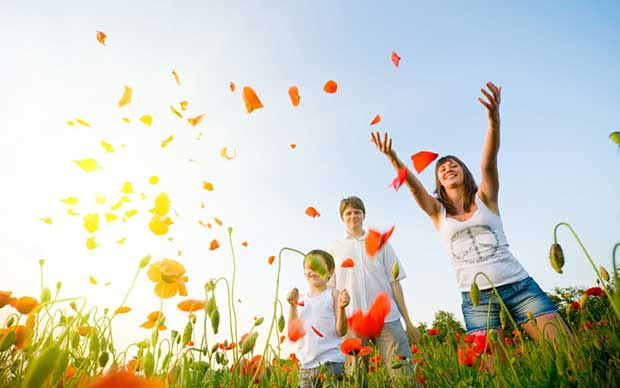 Amigos, Jesús ha proporcionado una manera de tener una vida más abundante aquí en la tierra, y en 
la vida futura una eternidad asombrosa con Él. Les invito a reclamar sus promesas y poder ahora, 
mientras practicamos estos maravillosos principios de salud que el Señor nos ha provisto.
VERSÍCULO  PARA MEMORIZAR
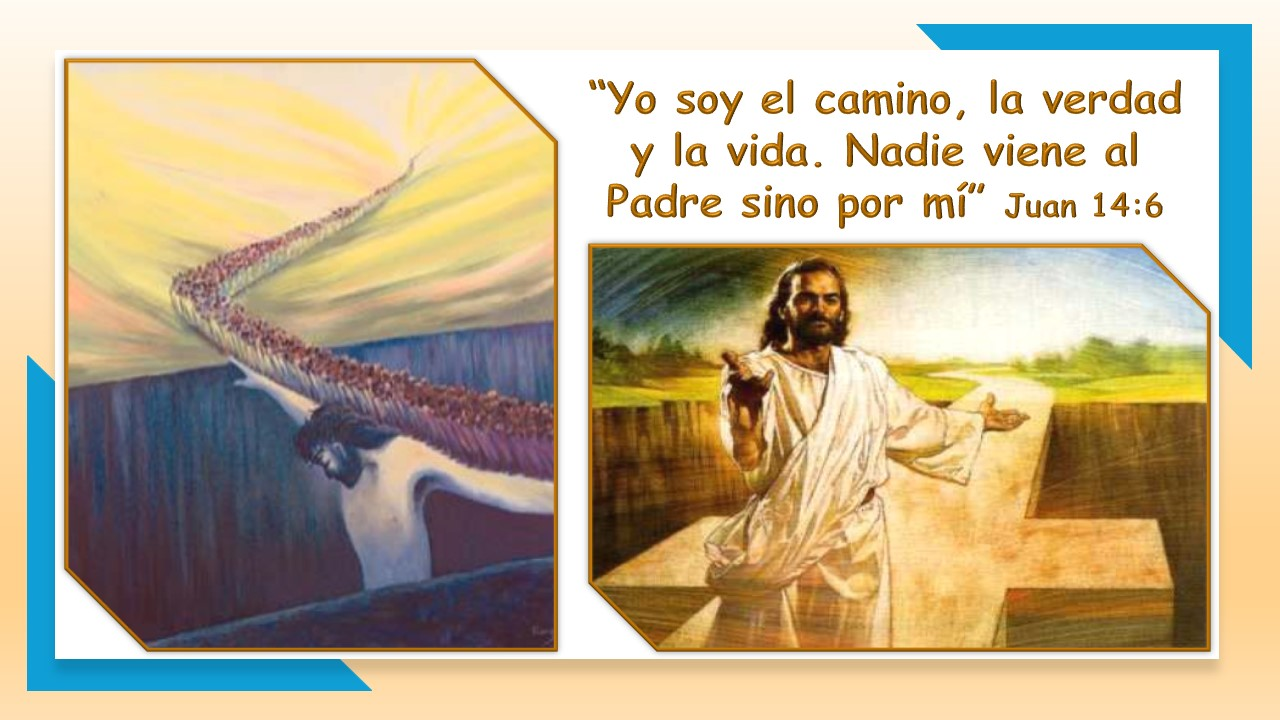 REPASO DE LA LECCIÓN # 9
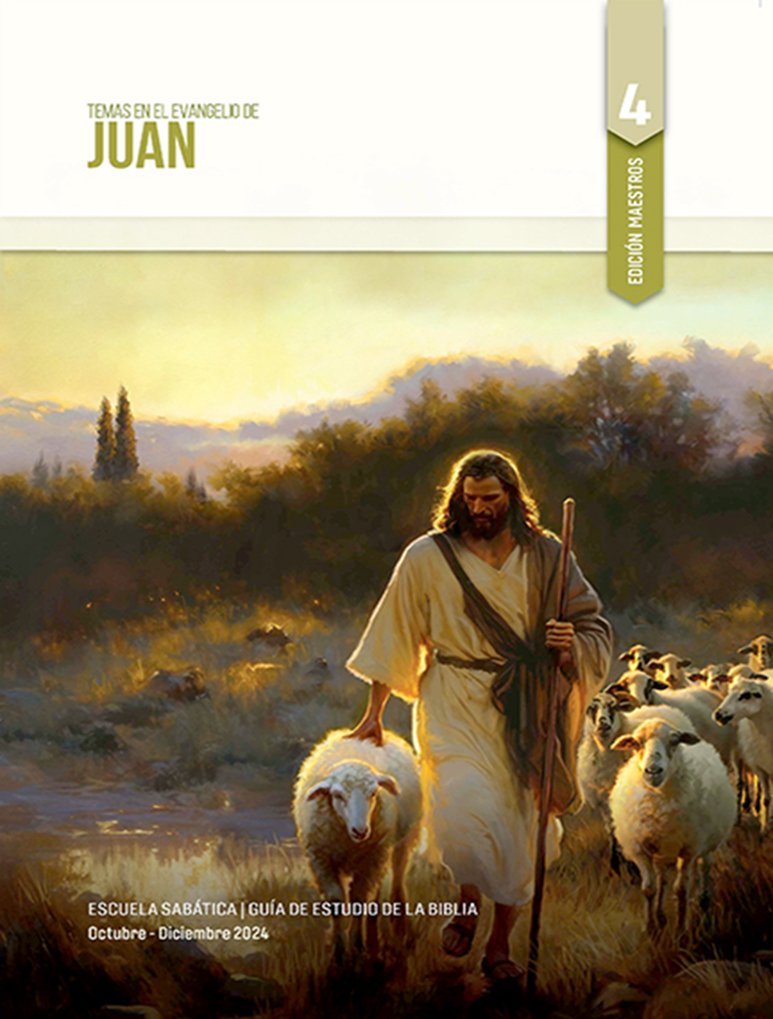 LA FUENTE DE LA VIDA
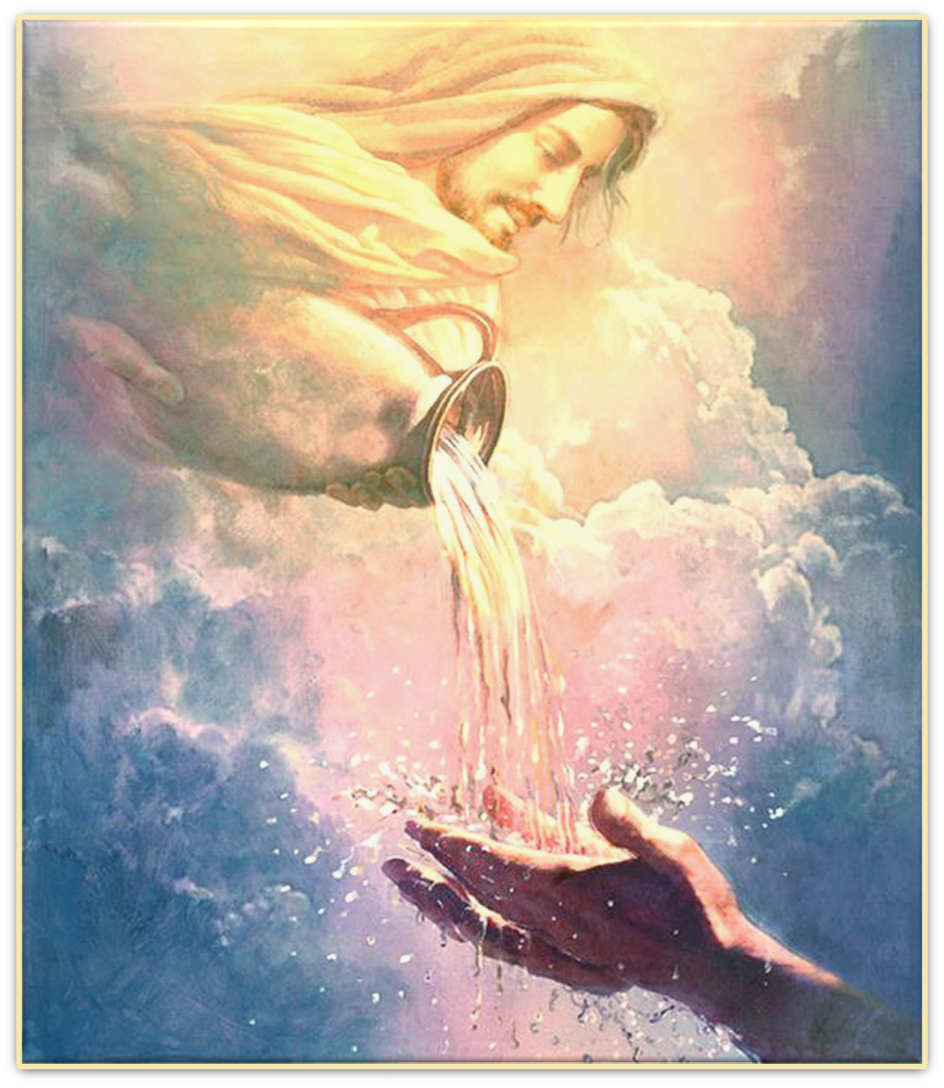 HIMNO FINAL
#299 “HAY VIDA EN MIRAR”
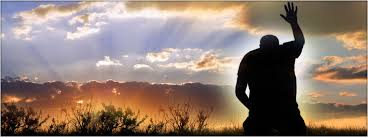 Finalmente, se nos invita a confiar en el poder divino.
 Los estudios muestran que aquellos que tienen 
una relación sólida con Dios experimentan menos estrés en sus vidas, tienen una presión arterial más 
baja, un riesgo menor de enfermedad cardíaca y menos incidentes de depresión.
ORACIÓN FINAL
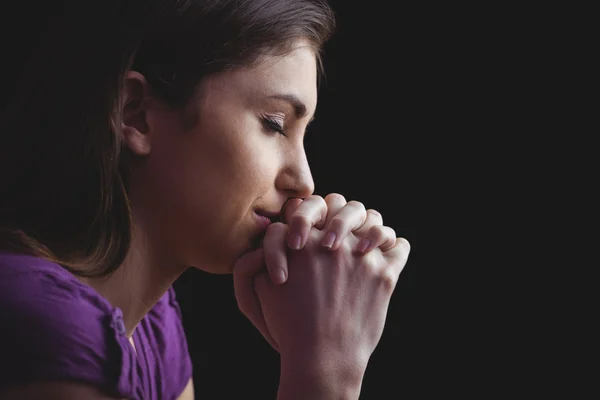 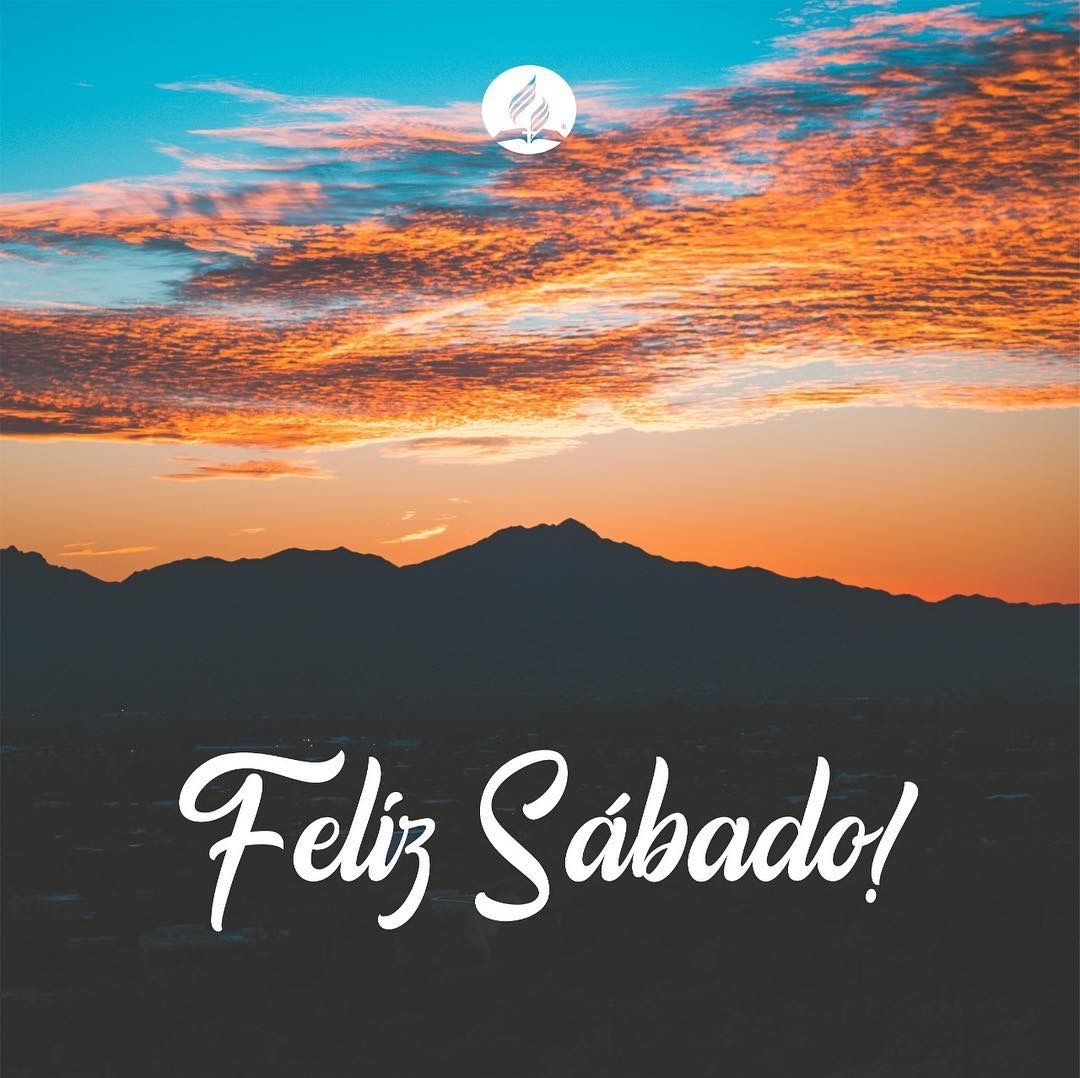